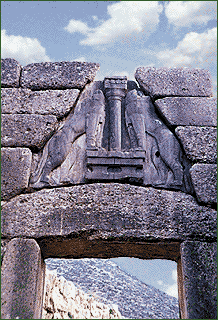 Ο μυκηναϊκός πολιτισμός (1600-1100 π.Χ.)
Ο πρωτοσ ελληνικοσ πολιτισμοσ τηΣ εποχησ του χαλκου
Οι δημιουργοί του Μυκηναϊκού πολιτισμού
«Μυκηναίοι», «Μυκηναϊκός» από το μεγαλύτερο κέντρο, τις Μυκήνες
Γνωστοί και ως Αχαιοί, Δαναοί, Ίωνες, Αργείοι
Ήταν ελληνικά φύλα που εμφανίστηκαν στην ηπειρωτική Ελλάδα γύρω στο 1600 π.Χ.
Η χώρα
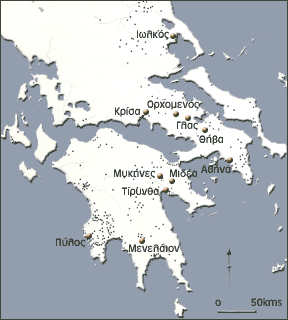 Οι Μυκηναίοι εγκαταστάθηκαν στην ηπειρωτική Ελλάδα
Σπουδαιότερα κέντρα : Μυκήνες, Τίρυνθα, Άργος, Πύλος, Αμύκλες, Ορχομενός, Θήβα, Γλας, Αθήνα, Ελευσίνα, Μαραθώνας, Ιωλκός
Επεκτάθηκαν στα νησιά του Αιγαίου, στην Κρήτη, Κύπρο, ανατολική Μεσόγειο.
Οι πηγές
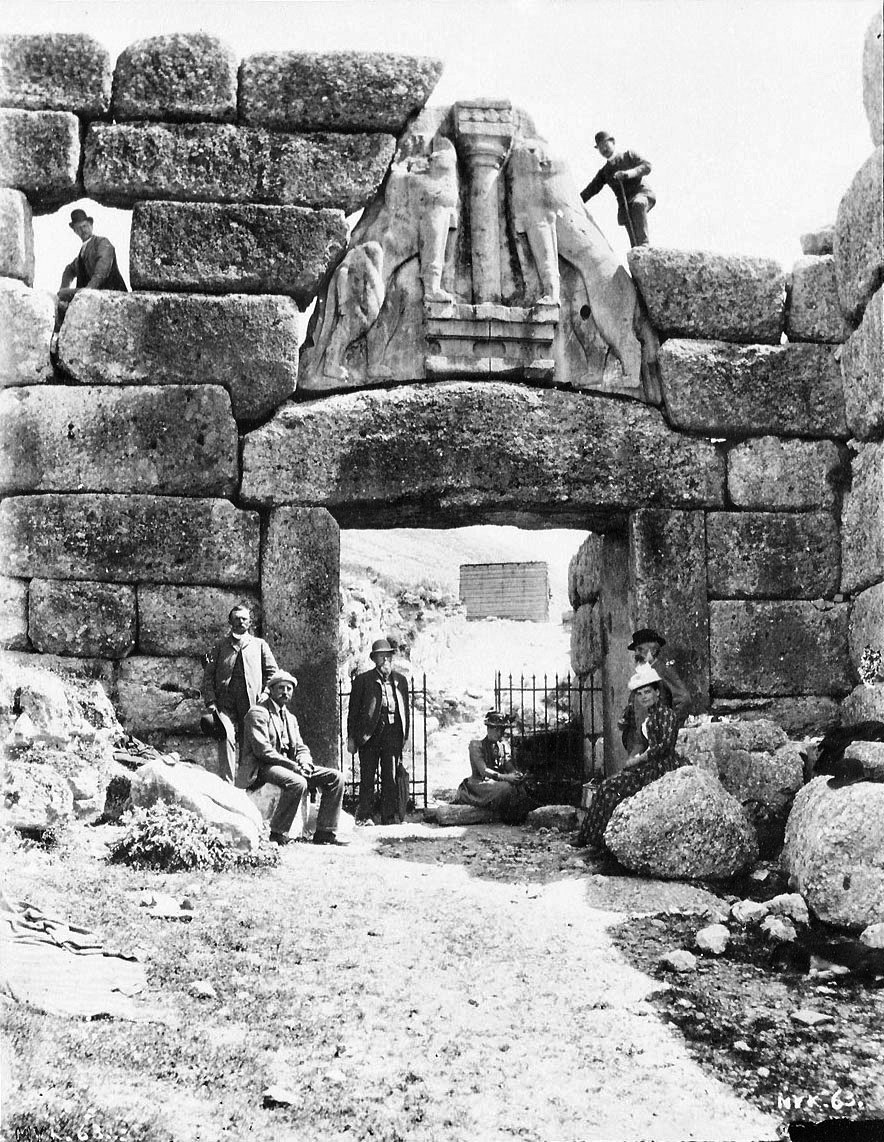 Ομηρικά έπη
Ανασκαφές Ερρίκου Σλήμαν στις Μυκήνες (1876) 
Ανασκαφές σε πολλά μυκηναϊκά κέντρα
Αποκρυπτογράφηση Γραμμικής Β (Τσάντγουικ, Βέντρις, 1952)
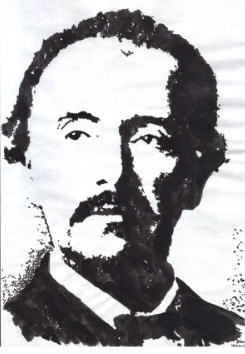 Η Γραμμική Β
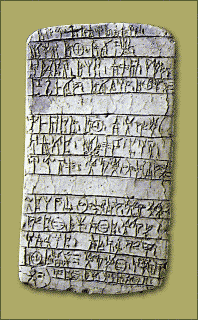 Χρησιμοποιήθηκε από ειδικευμένους γραφείς
πήλινες πινακίδες βρέθηκαν στην Πύλο, Κνωσό, Μυκήνες, Θήβα
Συλλαβική γραφή
Αποδίδει μια πρώιμη μορφή της ελληνικής γλώσσας 
Οι πινακίδες ήταν λογιστικοί κατάλογοι και όχι συνεχή κείμενα
Σώθηκαν ονόματα ελληνικών θεών και ανθρώπων
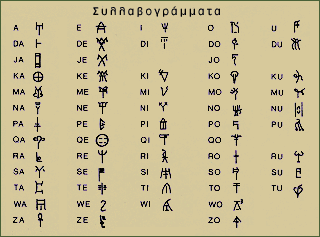 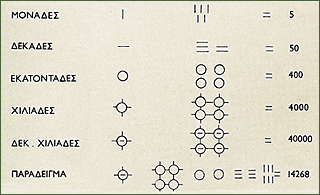 Οικονομία
αγροτική οικονομία (γεωργία, κτηνοτροφία)
Ανάπτυξη εμπορίου μετά το 1500 π.Χ. 
Βιοτεχνία (κεραμουργοί, ξυλουργοί, ναυπηγοί, χαλκουργοί, χρυσοχόοι, αρωματοποιοί, γιατροί)
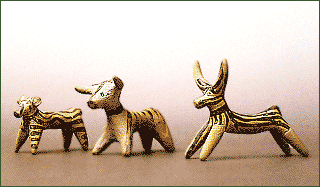 Κοινωνία
Ηγεμόνας
Ευγενείς – ιερείς – στρατιωτικοί

Τεχνίτες – αγρότες


δούλοι
Κρατική οργάνωση
Όχι ενιαίο κράτος, ίσως 4 ή 5 κράτη υποτελή στο ισχυρότερο (Μυκήνες)
Οι αξιωματούχοι
Άνακτας (ανώτατος άρχοντας κάθε κράτους, κύριος του ανακτόρου)
Λααγέται (τοπικοί, περιφερειακοί άρχοντες)
Επέται (ευγενείς, ακόλουθοι)
Τελεσταί (περιφερειακοί αξιωματούχοι)
Βασιλεύς (επικεφαλής οποιασδήποτε ομάδας, όχι ο ανώτατος άρχοντας)
Η εξάπλωση του μυκηναϊκού πολιτισμού
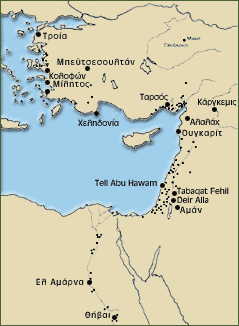 Τέλη 15ου αι. π.Χ. οι Μυκηναίοι κυριαρχούν στο Αιγαίο και καταλαμβάνουν την Κνωσό.
Εκτοπίζουν  τους Κρήτες, επιβάλλουν την μυκηναϊκή θαλασσοκρατία
Εγκαταστάσεις σε όλο το Αιγαίο
13ος αι. π.Χ. εγκαταστάσεις στην Κύπρο, Ουγκαρίτ, Παλαιστίνη, Αίγυπτο
Σχέσεις με Χετταίους («Αχιγιάβα»)
Εισβολή Αχαιών («Αχαϊβάσα») στην Αίγυπτο μαζί με λαούς της θάλασσας (1200 π.Χ.)
Η εξάπλωση του μυκηναϊκού πολιτισμού/2
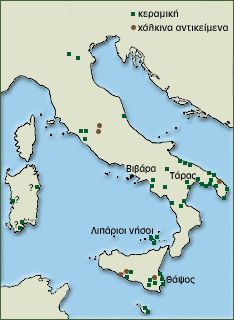 Εγκαταστάσεις στη Δυτική Μεσόγειο (Ιταλία, Σικελία, Σαρδηνία, Ισπανία), Εύξεινο Πόντο
Η τρωική εκστρατεία
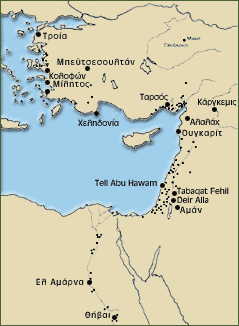 Ιστορικό γεγονός, σχετικό με τις εμπορικές σχέσεις με τον Εύξεινο Πόντο
Στόχος ο έλεγχος των στενών του Ελλησπόντου
1184 π.Χ.
Πιθανότερη χρονολόγηση : τέλος 13ου αι. π.Χ.
Δεν εγκαταστάθηκαν στην περιοχή της Τροίας
Πανελλήνιος χαρακτήρας
Η παρακμή
Αρχές 12ου αι.π.Χ. : επιδρομές λαών της θάλασσας
παρακμή εμπορίου σε όλη την Ανατολική Μεσόγειο, αποδυνάμωση Μυκηναϊκού πολιτισμού, Χετταίων, Αιγυπτίων
Η παρακμή του εμπορίου κλόνισε την μυκηναϊκή οικονομία και οδήγησε στη διάλυση των μυκηναϊκών κέντρων
Εσωτερικές διενέξεις, δυναστικές έριδες
Ο μυκηναϊκός πολιτισμός
Κοινά χαρακτηριστικά όλων των κέντρων
Κοινή γλώσσα (πρώιμη ελληνική)
Κοινή θρησκεία (ελληνικοί θεοί)
Ομοιομορφία σε όλες τις πτυχές του υλικού βίου (έργα τέχνης, όπλα, ενδυμασία, καλλωπισμός κλπ)
Η μυκηναϊκή τέχνη
Αυστηρότητα
Απόλυτος έλεγχος από τα ανάκτορα : τεχνίτες και καλλιτέχνες εξαρτώνται και υπηρετούν την κεντρική εξουσία
Η μυκηναϊκή αρχιτεκτονική
Οχυρωμένες ακροπόλεις
Ανάκτορα
Ταφικές κατασκευές
Οι μυκηναϊκές ακροπόλεις
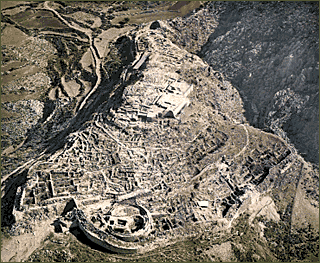 Ακροπόλεις σε υψώματα με ισχυρά τείχη (κυκλώπεια)
Η Ακρόπολη των Μυκηνών
Τα «κυκλώπεια» τείχη της Ακρόπολης της Τίρυνθας
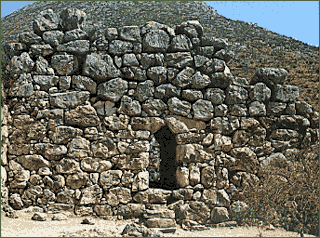 Τα τείχη της Ακρόπολης της Τίρυνθας
Η Πύλη των Λεόντων, Μυκήνες
Τα μυκηναϊκά ανάκτορα
Ανάκτορα στην κορυφή των ακροπόλεων (κατοικία του άνακτα)
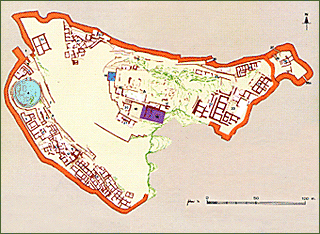 Η Ακρόπολη και το ανάκτορο των Μυκηνών
Μέγαρο : ορθογώνιο οικοδόμημα, με εξωτερική αυλή, πρόδομο, κυρίως αίθουσα
Εστία :  στο κέντρο του μεγάρου με 4 κίονες που στηρίζουν το άνοιγμα της οροφής
Θρόνος στη δεξιά πλευρά της αίθουσας
Διαμερίσματα γύρω από το μέγαρο
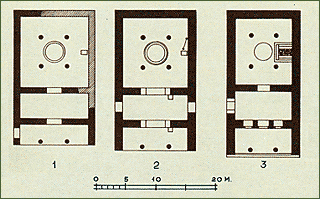 Κατόψεις μυκηναϊκών μεγάρων
Το ανάκτορο της Πύλου
Το ανάκτορο των Μυκηνών
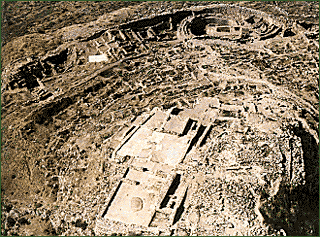 Αναπαράσταση του μεγάρου της Πύλου. Στο κέντρο η εστία.
Ταφικές κατασκευές
Θολωτοί τάφοι : 
Κτιστός θάλαμος σε σχήμα κυψέλης
Είσοδος με τριγωνική απόληξη επάνω
Κτιστός διάδρομος οδηγεί στην είσοδο
Ξύλινη θύρα
Κάλυψη με χώμα (λόφος)
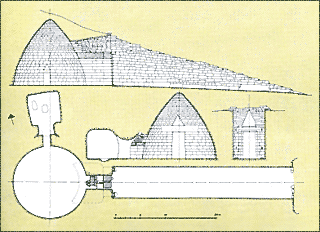 Ο θησαυρός του Ατρέως, Μυκήνες
Ο Θησαυρός του Ατρέως (Μυκήνες)
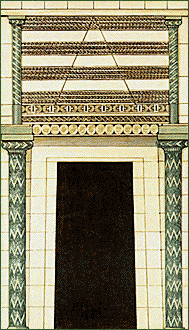 Ζωγραφική
Αρχικά επίδραση από τη μινωική τέχνη (φυσιοκρατική)
Βαθμιαία επικράτηση τελετουργικών και πολεμικών σκηνών
Σχηματοποίηση φυτικών και ζωικών θεμάτων
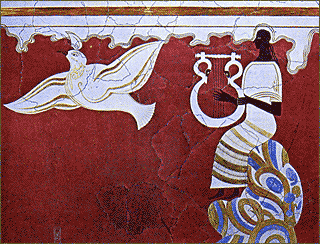 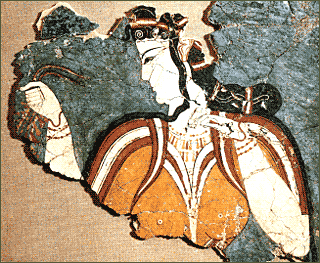 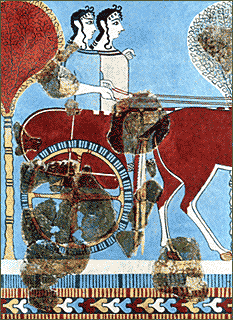 Αγγειογραφία
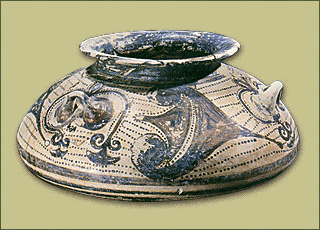 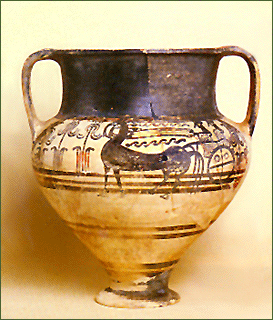 Αγγειογραφία
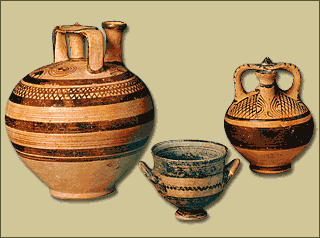 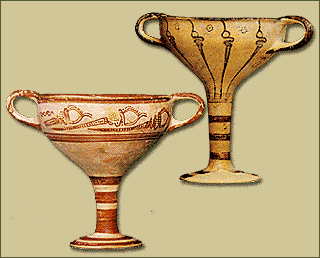 Π.Αθανασόπουλος, 2018, rhopath@yahoo.gr
Χρυσοχοϊα και άλλες τέχνες
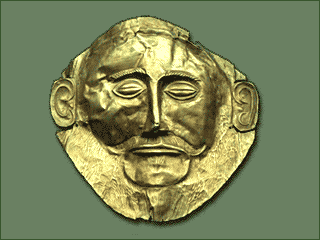 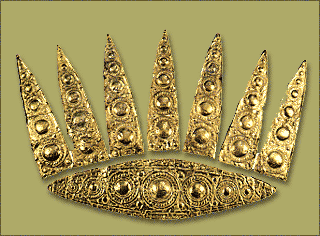 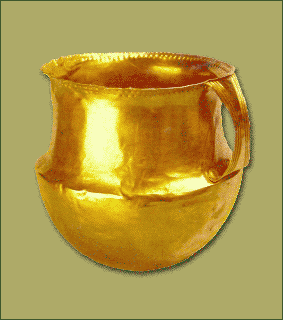 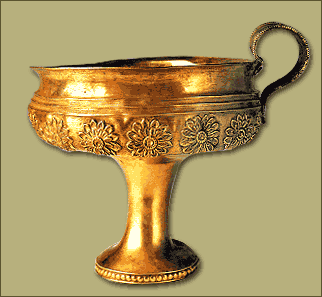 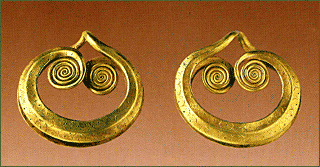 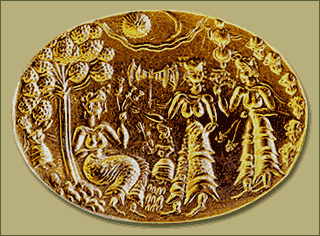 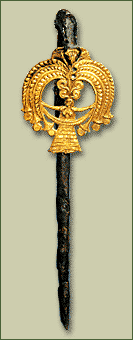 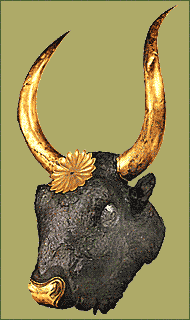 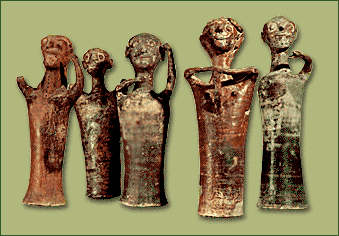 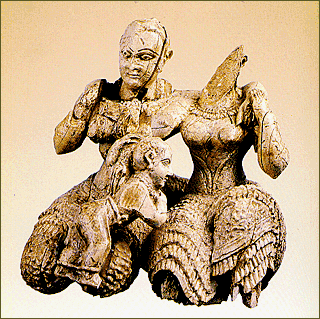 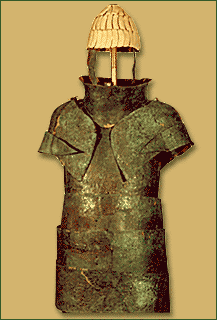 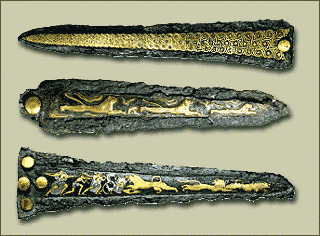 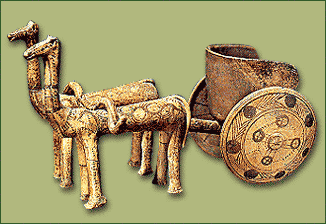 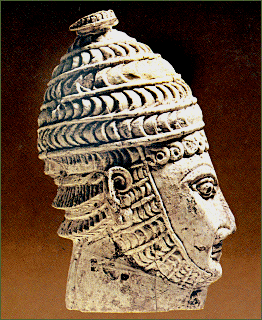